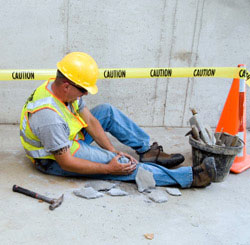 1
Несчастные случаи на  производстве , профессиональные  заболевания
Основные законодательные и иные нормативные документы
1
1
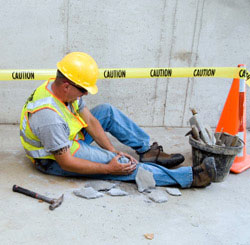 1
расследования   несчастного  случая  на  производстве
Несчастный случай на производстве - событие, в результате которого застрахованный получил увечье или иное повреждение здоровья
 при исполнении им обязанностей по трудовому договору и в иных установленных настоящим Федеральным законом случаях как на
 территории страхователя, так и за ее пределами либо во время следования к месту работы или возвращения с места работы на транспорте, предоставленном страхователем, и которое повлекло необходимость перевода застрахованного на другую работу, временную или стойкую утрату им профессиональной трудоспособности либо его смерть <2>
2
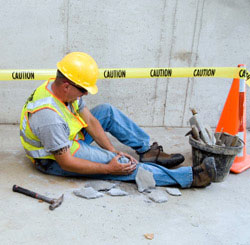 1
расследования   несчастного  случая  на  производстве
Три необходимых условий, для того чтобы считать, что данный                      н.сл. связан с производством и не является бытовым:
1. Пострадавший должен быть работником организации с оформленными трудовыми     	     отношениями (трудов. договор, контракт, срочн.трудов. договор) или решение суда о признании факта трудовых отношений.
2. Пострадавший (уполномоченный) должен получить справку  (документ) подтверждающий травму со стойкой утратой нетрудоспособности хотя бы на 1 день. Виды таких документов: больничный лист, б)  справка о переводе пострадавшего на легкий труд, в) свидетельство о смерти.
3. Место, время и обстоятельства при котором работник получил травму:
А) На территории организации -, в гражданском кодексе закреплено понятие территория организации это здания, сооружения, закрепленные за данной организацией на правах собственности.
Б) Вне территор. организац, но работает в интересах работодателя (командировки только когда человек работает и получает травму во время работы, задания)
3
3
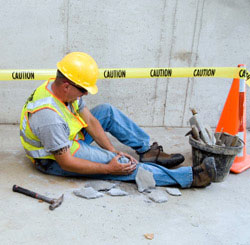 1
Основные обязанности работодателя и работников  при несчастном случае на производстве
Вот если все условия имеют место быть, то такие несчастные случаи необходимо расследовать и не зависит это от того работал в это время пострадавший или нет.
Если хотя бы одно из этих условий отсутствует , то данный н.сл. является бытовым и не расследуется.
4
4
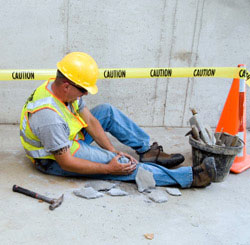 1
Основные обязанности работодателя и работников  при несчастном случае на производстве
5
5
Порядок  сообщения  работодателем о несчастном  случае  на   производстве
1
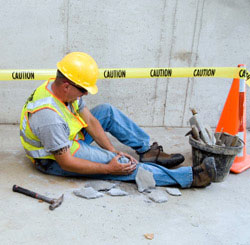 Работодатель в  течение  суток  обязан  сообщить  соответственно: 
	о  несчастном  случае,  происшедшем  в  организации:
      О тяжелом
в  соответствующую  государственную  инспекцию  труда;
в  прокуратуру  по  месту  происшествия  несчастного  случая;
в  федеральный  орган  исполнительной  власти  по   ведомственной  принадлежности;
в  орган  исполнительской  власти  субъекта  Российской  Федерации;
в  организацию,  направившую  работника,  с  которым   произошел  несчастный  случая;
в  территориальные  объединения организаций  профсоюзов;
в  территориальный  орган  государственного  надзора,  если  несчастный  случай  произошел  в  организации  или  на  объекте,  подконтрольном этому  органу;
страховщику  по  вопросам  обязательного  социального  страхования  от  не-
счастных  случаев  на  производстве  и  профессиональных  заболеваний.

О легком    в исполнительный орган страховщика (по месту регистрации страхователя).
6
6
Состав  комиссии  для  расследования несчастного  случая  на  производстве
1
Ст. 219. Трудового кодекса РФ.
 Право работника на труд в условиях, отвечающих требованиям охраны труда.
 Каждый работник имеет право на:
................................................................................................................................................................................................................................................................
- личное участие или участие через своих представителей в рассмотрении вопросов, связанных с обеспечением безопасных условий труда на его рабочем месте, и в расследовании происшедшего с ним несчастного случая на производстве или профессионального заболевания;
7
7
Состав  комиссии  для  расследования несчастного  случая  на  производстве
1
Пострадавшего не включают в состав комиссии по расследованию несчастного случая. 
Пострадавший работник вправе (ч. 1 - 3 ст. 229.2. ТК РФ (Порядок формирования комиссий по расследованию несчастных случаев).
- принимать участие в опросе очевидцев происшествия, должностных лиц организации-работодателя, допустивших нарушение требований охраны труда;
- присутствовать при осмотре, фото- и (или) видеосъемке места происшествия;
знакомиться с материалами расследования (документами по охране труда, экспертными заключениями и др.).
Ст. 229 ТК РФ не обязывает работодателя сообщать пострадавшему работнику о его праве на участие в расследовании несчастного случая. Однако извещение работника поможет минимизировать риск обращения пострадавшего (его представителя) в ГИТ или в суд с жалобой на нарушение его прав в ходе расследования на основании ст. 231 ТК РФ.
Известить его можно по телефону, телеграммой или иным способом.
8
8
Состав  комиссии  для  расследования несчастного  случая  на  производстве
1
Помимо пострадавшего в расследовании несчастного случая могут принимать участие его законные представители или иные доверенные лица (ч. 10, 11 ст. 229 ТК РФ).
Законными представителями пострадавшего могут выступать его родители, усыновители, опекуны, попечители (абз. 2 п. 1 ст. 64 СК РФ, п. 2 ст. 31 ГК РФ, п. п. 1, 2 ч. 1 ст. 2, ч. 1, 2, 3 ст. 15 Федерального закона от 24.04.2008 N 48-ФЗ).
	Доверенным лицом является тот, кому права на представление интересов пострадавшего предоставлены на основании доверенности (ст. 185 ГК РФ). Наряду с доверенностью для подтверждения личности доверенное лицо должно предъявить свой паспорт (п. 1 Положения о паспорте гражданина РФ). 
В случае когда законный представитель или иное доверенное лицо не участвует в расследовании, работодатель (его представитель) либо председатель комиссии обязан по требованию законного представителя или иного доверенного лица ознакомить его с материалами расследования.
9
9
Состав  комиссии  для  расследования несчастного  случая  на  производстве
1
Легкого несчастного случая  (ч.1 ст.229)
1. Специалист  по  охране  труда или лицо, назначенное ответственным за организацию работы по охране труда 
приказом (распоряжением) работодателя;
2. Представители   работодателя;
3. Представители  профсоюзного  органа.
Комиссию  возглавляет  работодатель или уполномоченный  им представитель. 

Тяжелого несчастного случая
1.Государственный инспектор труда;
2. Представители органа исполнительной власти субъекта РФ  
или органа местного самоуправления (по согласованию);
3. Представитель территориального объединения организаций профсоюзов;
4. С застрахованными - представители исполнительного органа страховщика 
(по месту регистрации работодателя в качестве страхователя). 
5. Специалист по охране труда.
6. Представитель работодателя.
7. Уполномоченный представитель от коллектива.




*<3> п.15 (а) в результате аварий (катастроф) транспортных средств (в том числе воздушных, железнодорожных,
автомобильных, водных морских и речных и др.), проводится комиссиями, формируемыми в соответствии с
требованиями части 1 статьи 229 Кодекса и возглавляемыми работодателем (его представителем), с обязательным 
использованием материалов расследования данного происшествия, проведенного в установленном порядке 
соответствующими полномочными государственными органами надзора и контроля или комиссиями и владельцем
транспортного средства

ВАЖНО!   Комиссия должна состоять из нечетного числа членов комиссии. 

Лица, на которых непосредственно возложено обеспечение соблюдения требований охраны труда на участке (объекте), 
где произошел несчастный случай, в состав комиссии не включаются.
Комиссию возглавляет, как правило*, должностное лицо федерального органа исполнительной власти, уполномоченного на проведение федерального государственного надзора за соблюдением трудового законодательства и иных нормативных правовых актов, содержащих нормы трудового права.
10
10
1
Порядок расследования несчастного случая на производстве
11
11
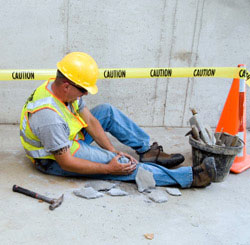 1
Порядок расследования несчастного случая на производстве
Конкретная форма запроса не установлена, Он может быть составлен в виде письма на имя руководителя медицинского учреждения. В запросе желательно сделать ссылку на подп.7 п.4. Статья 13. Соблюдение врачебной тайны. Федерального закона от 21.11.2011 № 323-ФЗ «Об основах охраны здоровья граждан в РФ».
Запрос в медицинское учреждение , где находится пострадавший, делается немедленно
Медицинская организация должна ответить незамедлительно после поступления запроса и выдать медицинское заключение о характере полученных повреждений здоровья в результате несчастного случая на производстве и степени их тяжести. 
Форма заключения утверждена Приказом от 15.04.2005 г. N 275 Министерства здравоохранения и социального развития РФ « О формах документов, необходимых для расследования несчастных случаев на производстве».
Согласно Схеме определения   степени   тяжести     повреждения здоровья при несчастных  случаях   на    производстве    указанное повреждение относится к категории и указать :легкое или тяжелое и никак иначе.
12
12
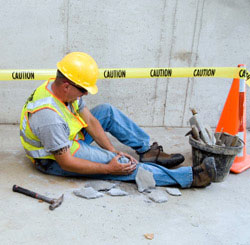 1
Порядок расследования несчастного случая на производстве
.
Расследование несчастного случая (в том числе группового),
 в результате которого один или несколько пострадавших получили легкие повреждения здоровья, проводится
 комиссией в течение трех дней.
Сроки расследования несчастных случаев
Сроки расследования несчастных случаев
Расследование несчастного случая (в том числе группового), в результате которого один или несколько пострадавших получили тяжелые повреждения здоровья, либо несчастного случая (в том числе группового) со смертельным исходом проводится комиссией в течение 15 дней.
Несчастный случай, о котором не было своевременно сообщено работодателю или в результате которого нетрудоспособность у пострадавшего наступила не сразу, расследуется по заявлению пострадавшего или его доверенного лица в течение одного месяца со дня поступления указанного заявления.
!
При необходимости проведения дополнительной проверки обстоятельств несчастного случая, получения соответствующих медицинских и иных заключений сроки могут быть продлены председателем комиссии, но не более чем на 15 дней.
13
13
1
Порядок расследования несчастного случая на производстве
Несчастные случаи, квалифицированные комиссией или государственными инспекторами труда, проводившими их расследование, как несчастные случаи на производстве, подлежат оформлению актом о несчастном случае на производстве по форме Н-1).







Если комиссией установлено, что грубая неосторожность* застрахованного содействовала возникновению или увеличению вреда, причиненного его здоровью, то с учетом заключения профсоюзного или иного уполномоченного застрахованным представительного органа комиссия устанавливает степень вины застрахованного 
(в процентах). 
<2>  Ст. 14. Размер ежемесячных страховых выплат уменьшается соответственно степени вины застрахованного, но не более чем на 25 процентов и  не может быть уменьшен в случае смерти застрахованного.
(*) КОАП ч.2 ст.2.2. Административное правонарушение признается совершенным по неосторожности, если лицо, его совершившее, предвидело возможность наступления вредных последствий своего действия (бездействия), но без достаточных к тому оснований самонадеянно рассчитывало на предотвращение таких последствий либо не предвидело возможности наступления таких последствий, хотя должно было и могло их предвидеть.
ВАЖНО!
14
14
1
Профессиональные заболевания
Профессиональное заболевание - хроническое или острое заболевание застрахованного, являющееся результатом воздействия на него вредного (вредных) производственного (производственных) фактора (факторов) и повлекшее временную или стойкую утрату им профессиональной трудоспособности;<2>
15
1
Профессиональные заболевания
Согласна Постановлению Правительства РФ № 967 от 15 декабря 2000 г «Об утверждении положения о расследовании и учете профессиональных заболеваний».
16
1
Профессиональные заболевания
17
1
Профессиональные заболевания
18
1
Профессиональные заболевания
19
1
Порядок расследования обстоятельств и причин возникновения профессионального заболевания.
20
1
Порядок расследования обстоятельств и причин возникновения профессионального заболевания.
4.  Для принятия решения по результатам расследования необходимы следующие документы:
а) приказ о создании комиссии;
б) санитарно-гигиеническая характеристика условий труда работника;
в) сведения о проведенных медицинских осмотрах;
г) выписка из журналов регистрации инструктажей и протоколов проверки знаний работника по охране труда;
д) протоколы объяснений работника, опросов лиц, работавших с ним, других лиц;
е) экспертные заключения специалистов, результаты исследований и экспериментов;
ж) медицинская документация о характере и степени тяжести повреждения, причиненного здоровью работника;
з) копии документов, подтверждающих выдачу работнику средств индивидуальной защиты;
и) выписки из ранее выданных по данному производству (объекту) предписаний центра государственного санитарно-эпидемиологического надзора;
к) другие материалы по усмотрению комиссии.
21
1
Порядок расследования обстоятельств и причин возникновения профессионального заболевания.
5. На основании рассмотрения документов комиссия устанавливает обстоятельства и причины профессионального заболевания работника, определяет лиц, допустивших нарушения государственных санитарно-эпидемиологических правил, иных нормативных актов, и меры по устранению причин возникновения и предупреждению профессиональных заболеваний. 

ВАЖНО!  Если комиссией установлено, что грубая неосторожность застрахованного содействовала возникновению или увеличению вреда, причиненного его здоровью, то с учетом заключения профсоюзного или иного уполномоченного застрахованным представительного органа комиссия устанавливает степень вины застрахованного (в процентах).
.
22
1
Порядок  возмещения  вреда  при  несчастном случае и профессиональном заболевании
Трудовой кодекс РФ. Ст. 184. Гарантии и компенсации при несчастном случае на производстве и профессиональном заболевании.

При повреждении здоровья или в случае смерти работника вследствие несчастного случая на производстве либо профессионального заболевания работнику (его семье) возмещаются его утраченный заработок (доход), а также связанные с повреждением здоровья дополнительные расходы на медицинскую, социальную и профессиональную реабилитацию либо соответствующие расходы в связи со смертью работника.
Виды, объемы и условия предоставления работникам гарантий и компенсаций в указанных случаях определяются федеральными законами.
23
23
1
Порядок  возмещения  вреда  при  несчастном случае и профессиональном заболевании
24
24
1
Порядок  РЕГИСТРАЦИИ  несчастного случая ПРОИЗОШЕДШЕГО НА ПРОИЗВОДСТВЕ
Каждый несчастный случай, произошедший на производстве, работодатель обязан зарегистрировать (ч. 1 ст. 230.1 ТК РФ). Для этого существует специальный журнал (форма 9, утвержденная Постановлением Минтруда России от 24.10.2002 N 73 в соответствии с ч. 10 ст. 229.2 ТК РФ, Постановлением Правительства РФ от 31.08.2002 N 653, п. 5, пп. 5.2, 5.2.26 Положения о Министерстве труда и социальной защиты РФ, утвержденного Постановлением Правительства РФ от 19.06.2012 N 610).
Согласно содержанию упомянутой формы в журнале указывают:
- дату и время несчастного случая,
- сведения о пострадавшем работнике (Ф.И.О., год рождения, общий стаж работы, профессию (должность)),
- место происшествия несчастного случая (структурное подразделение),
- индивидуальный номер рабочего места (не указывается в том случае, если специальная оценка условий труда (аттестация рабочих мест по условиям труда) не проводилась),
- вид происшествия, приведшего к несчастному случаю,
- обстоятельства, при которых произошел несчастный случай,
- последствия несчастного случая (количество дней нетрудоспособности, инвалидный, смертельный исход),
- реквизиты акта о несчастном случае,
- принятые меры по устранению причин, повлекших несчастный случай.
25